Uma perspectiva para o ensino de CC
A Licenciatura em Computação
Demanda carreiras na Computação
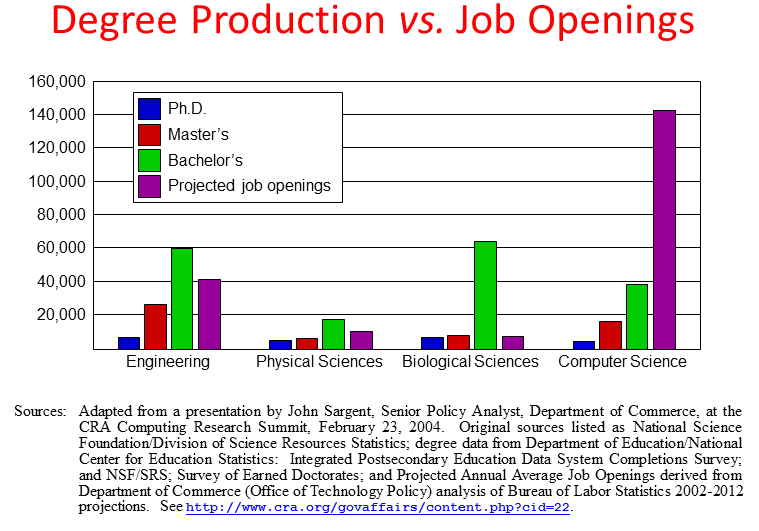 2
MOTIVAÇÃO (1)
DEMANDA PELA ÁREA
METAS

Desmistificar a computação para os estudantes em geral

Encorajar os estudantes a aprenderem programação

Espalhar o interesse pela CC
Queda nos EUA e na Europa a partir de 2001

Menos que o necessário está sendo formado para preencher os postos de trabalho
Até o ano de 2018 haverá a demanda de 1,5 milhão de profissionais na área de tecnologia em todo o mundo
3
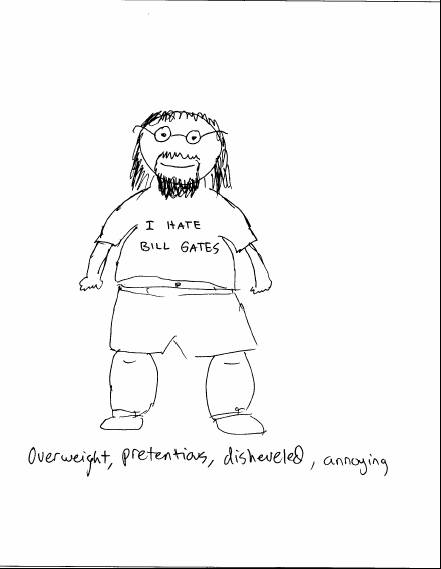 Aos alunos do ensino médio, perguntou-se:

O que é Computação?
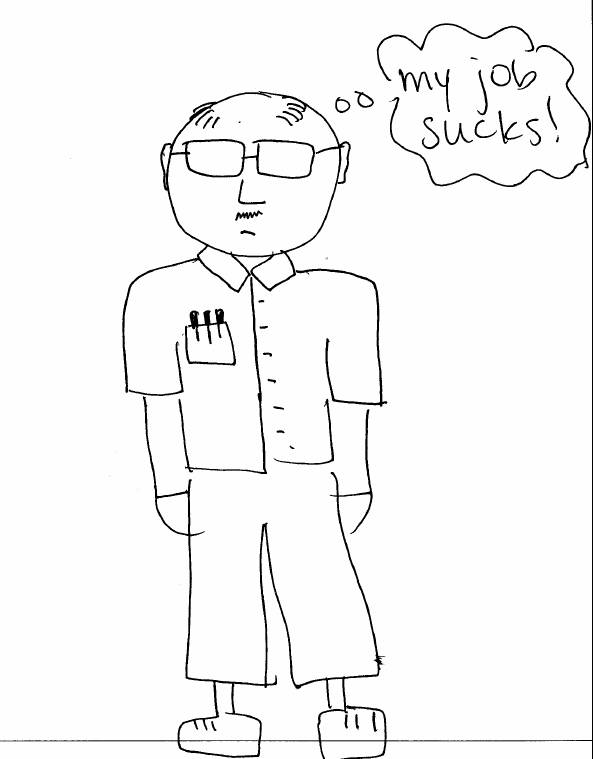 4
[Speaker Notes: Vídeo sobre a quebra de esteriotipo]
Movimento em prol da educação em Computação
CURRÍCULO DE REFERÊNCIA
5
CSTA
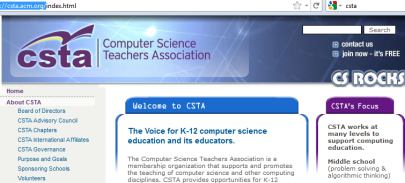 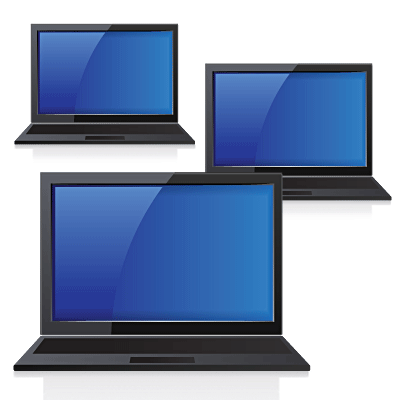 Força-tarefa criada em 2005 pela a  ACM para suportar o ensino de CC na educação básica http://csta.acm.org

Promover o pensamento computacional, expor os campos de trabalho, um currículo de referência, eliminar estereótipos sobre CC, uma comunidade, inovação, envolver  as minorias  

Disponibilizar documentos de referência, repositório: planos de aula, apresentações, relatórios técnicos
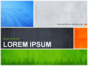 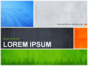 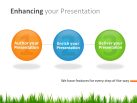 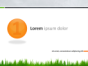 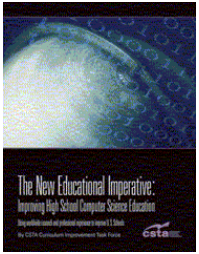 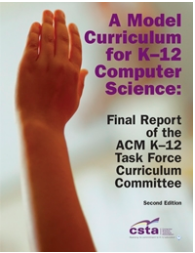 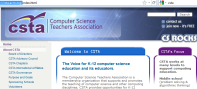 6
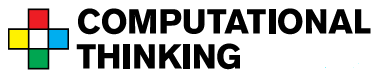 CS Unplugged
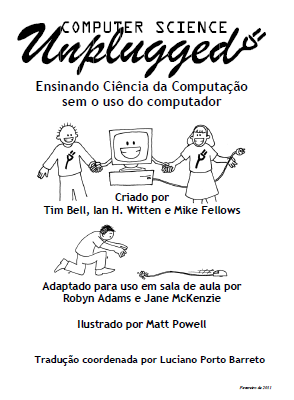 Projeto que trabalha os fundamentos da Computação através de jogos e desafios
      http://csunplugged.org/

Representação da informação (binário, imagem, compressão de texto, detecção e correção de erros, teoria da computação), Algoritmos (busca, ordenação, roteamento, impasse) e Linguagens de Programação
7
[Speaker Notes: Jogo da paridade]
Compressão da Informação
A Aranha e a Jarra
(Nelma Sampaio)

Debaixo da cama tem uma jarra,
Dentro da jarra tem uma aranha.
Tanto a aranha arranha a jarra,
Como a jarra arranha a aranha.
112 caracteres
Compressão da Informação
A Aranha e a Jarra
(Nelma Sampaio)

Debaixo da cama tem uma jarra,
Dentro da jarra tem uma aranha.
Tanto a aranha arranha a jarra,
Como a jarra arranha a aranha.
112 caracteres
Compressão da Informação
Tabela de símbolos
10
Compressão da Informação
A Aranha e a Jarra
(Nelma Sampaio)

«baixo ¤ cama @ ® $,
«ntro ¤ $ @ ® # .
Tanto a # ± a $,
Como a $ ± a #.
46 caracteres
Por que algumas pessoas aprendem mais facilmente?
Como o professor usa o seu tempo?
12
O dia na escola tradicional
Tempo na escola
7 Horas
Instruções
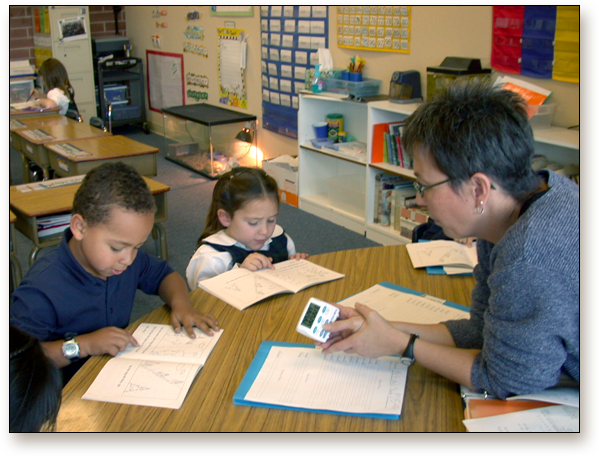 2 Horas
Instruções individualizadas
1 Minuto!
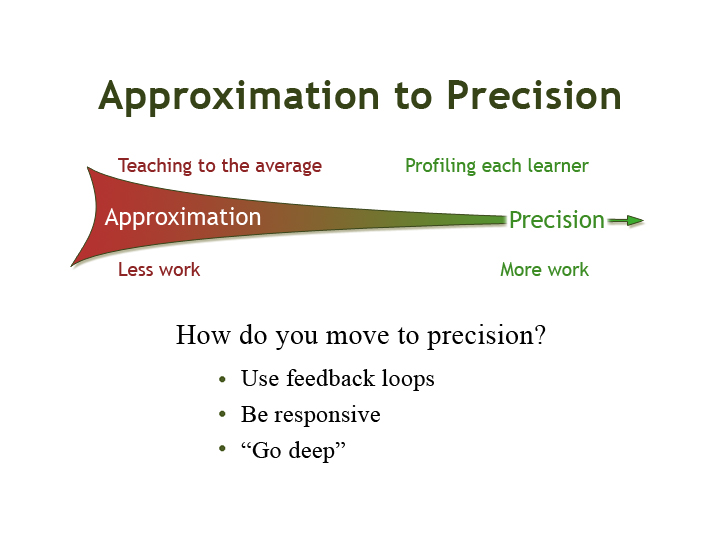 Eaton H. Conant
Experiência atual do professor com a tecnologia
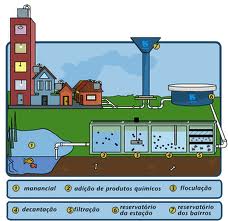 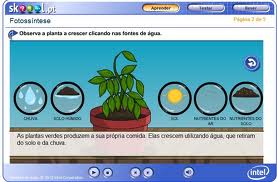 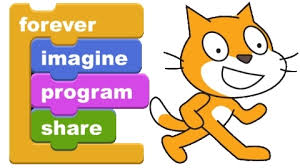 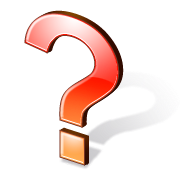 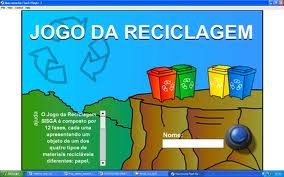 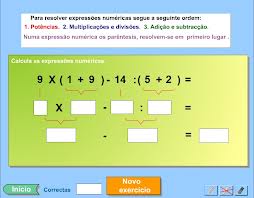 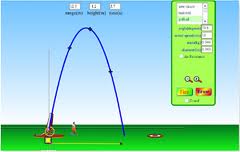 [Speaker Notes: Vídeo do Salman Khan]
MOTIVAÇÃO (2)
INFORMÁTICA EDUCATIVA
METAS

Inovar o processo de ensino-aprendizagem

Exploração de novos conteúdos e metodologias na escola
Necessidade de usar a tecnologia nos processos que apoiam o ensino 

Necessidade de profissional capaz de desenvolver softwares educativos, que auxiliem o processo de instruir, de avaliar os ganhos de aprendizagem

Necessidade de novas formas de pensar, criar e representar o conhecimento
15
Como conseguir isso?Novo perfil de profissional         o licenciado em Computação
16
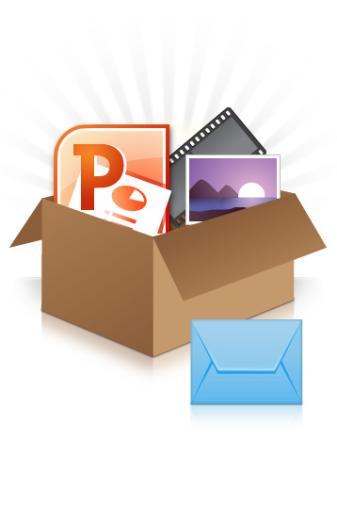 HABILIDADES
Desenvolver softwares educacionais que atenda as demandas da escola
Aplicar tecnologias no planejamento e gestão do ensino nas organizações
Contribuir na produção de conhecimento e para a docência da Computação
Influenciar a inserção de tecnologias nos currículos e colaborar na análise e elaboração de planos pedagógicos
FORMAÇÃO DO LICENCIADO
17
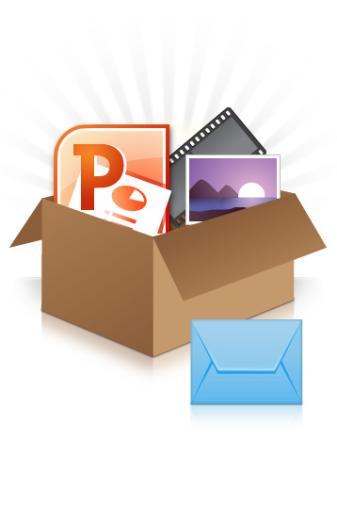 FUNÇÕES QUE DESEMPENHA
Professor de computação
Consultor de tecnologias educacionais 
Desenvolvedor de sistemas
Profissional que trabalha com EAD – produção de materiais instrucionais
FORMAÇÃO DO LICENCIADO
18